Интеграция профессионального образования и работодателя как необходимое условие полноценной подготовки специалистов
Ларионов М.А. мастер П.О.
ОГБОУ СПО «Шарьинский политехнический техникум Костромской области»
Статья 19. пункт 4.

Статья 59. пункт 16.

Статья 74. пункт 3.
Работодатели достаточно низко оценивают эффективность системы профессионального образования
1. Отсутствие эффективной системы анализа со стороны образовательных учреждений потребностей рынка труда

2. Слабая обеспеченность материально-практической базы образовательных учреждений

3. Негибкость учебных программ современного профессионального образования

4. Низкий уровень мотивации обучающихся как фактор, понижающий эффективности образовательного процесса
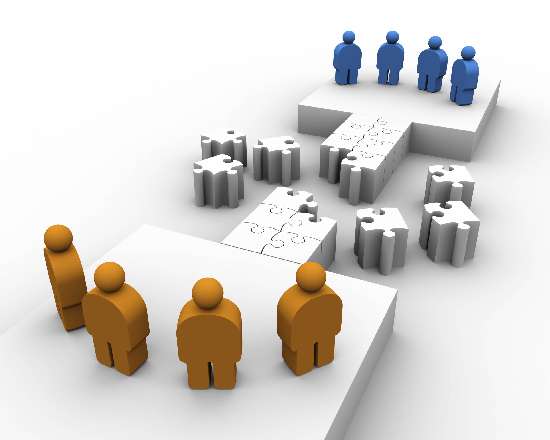 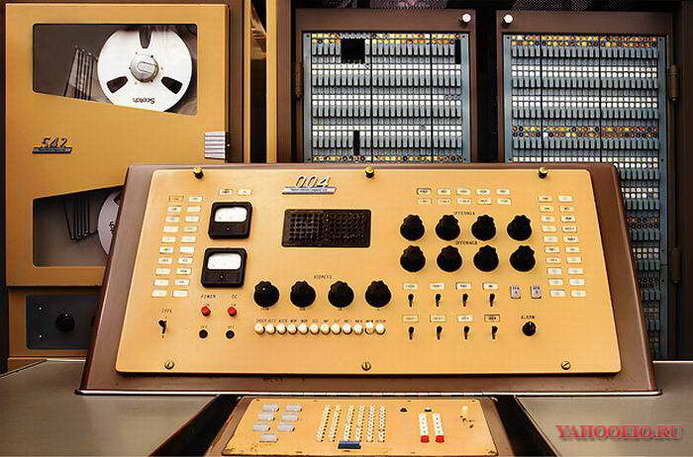 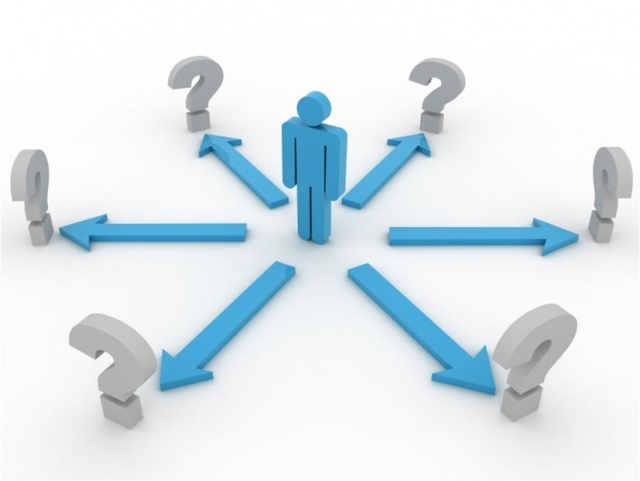 ЗАДАЧА ОБРАЗОВАТЕЛЬНОГО УЧРЕЖДЕНИЯ
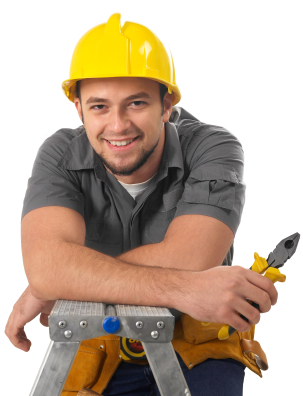 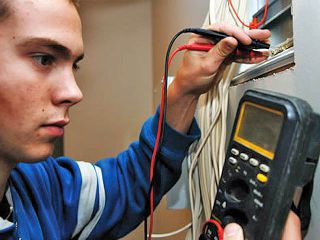 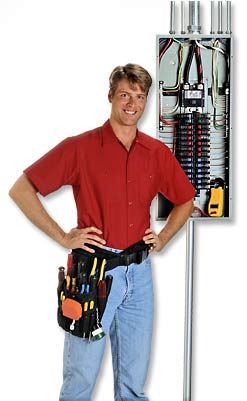 формировать заинтересованность обучающихся к дальнейшей профессиональной деятельности
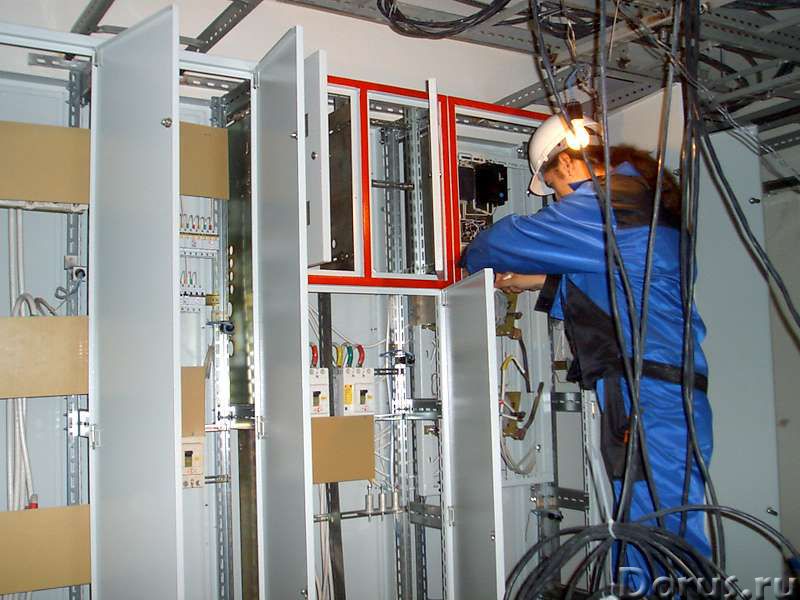 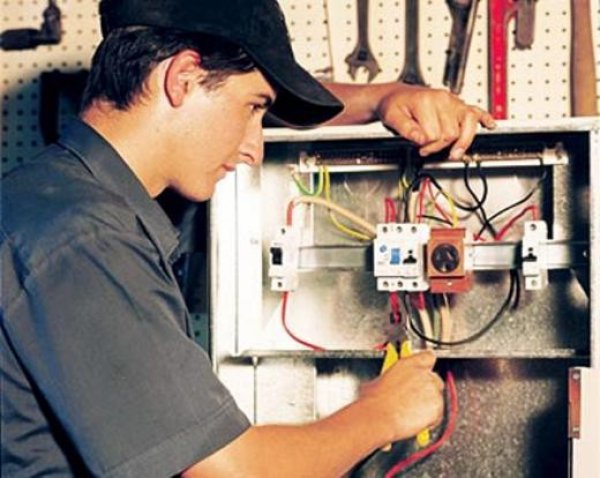 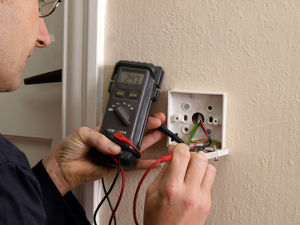 ПЛАН
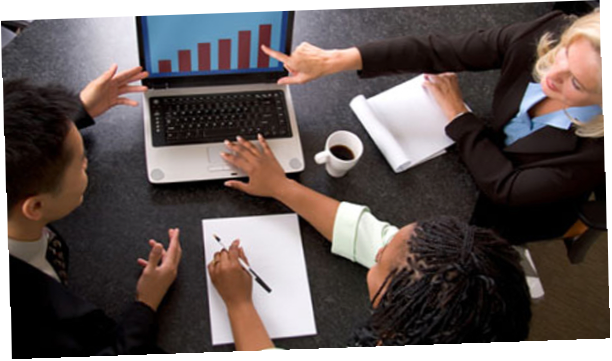 1. Создание системы анализа современных потребностей работодателя в качественном и количественном эквиваленте знаний и умений современного обучающегося

2. Повышение  мотивации и уверенности в качестве приобретаемых  знаний и умений обучающихся


3. Обновление и модернизация материальной базы наглядно-практического  учебного оборудования до соответствия уровня ведущих предприятий РФ и других стран

4. Возможность прохождения полноценной практической подготовки и обучения на базе действующих ведущих предприятиях города
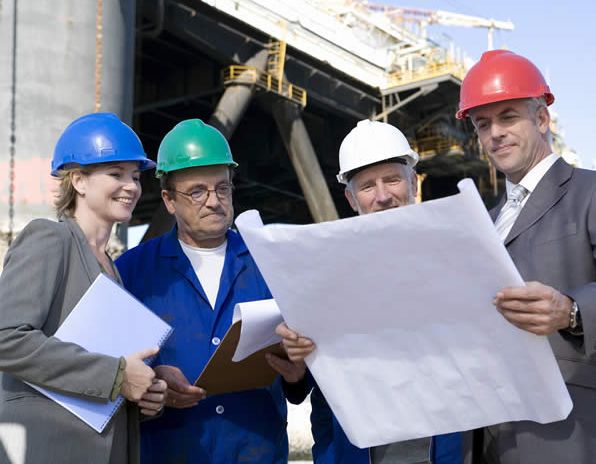 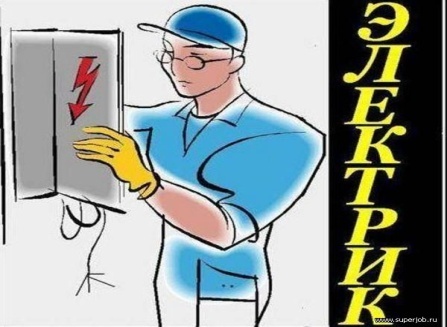 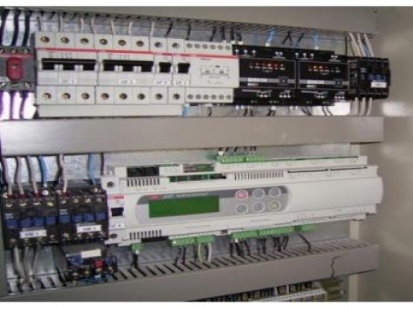 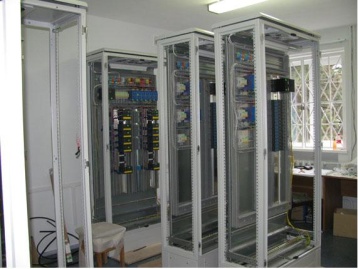 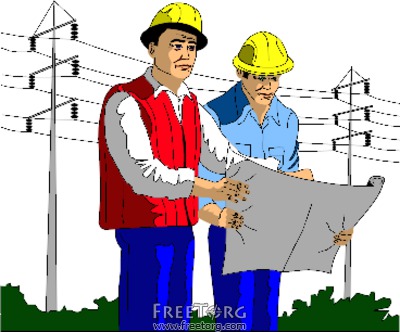 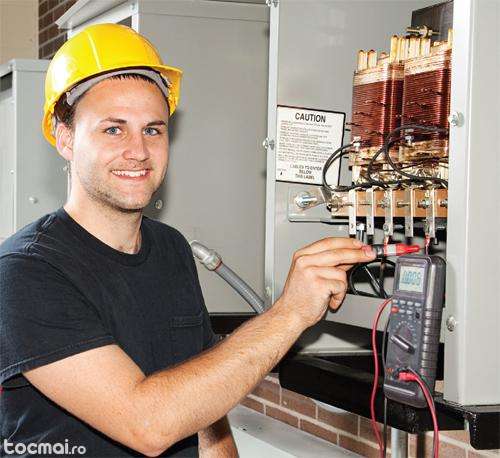 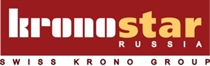 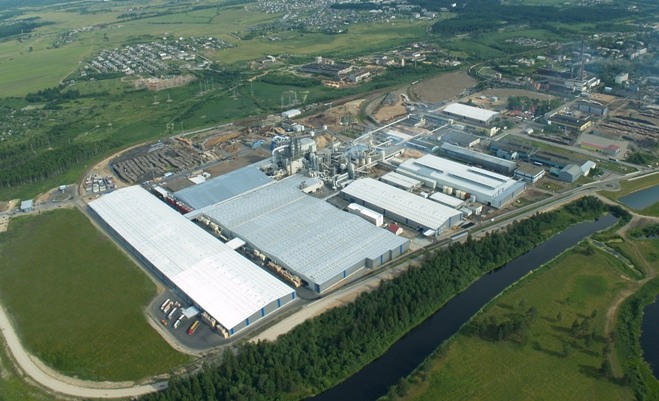 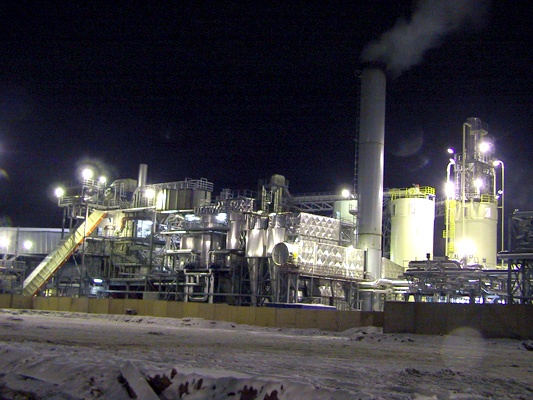 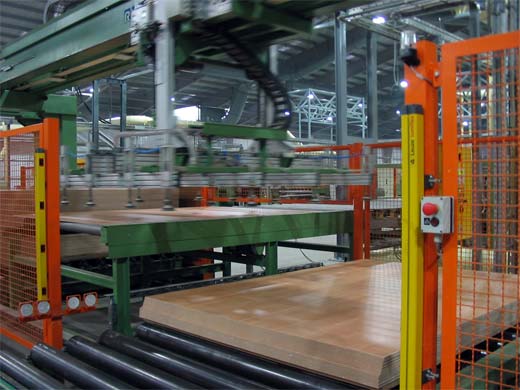 Новая электромонтажная мастерская
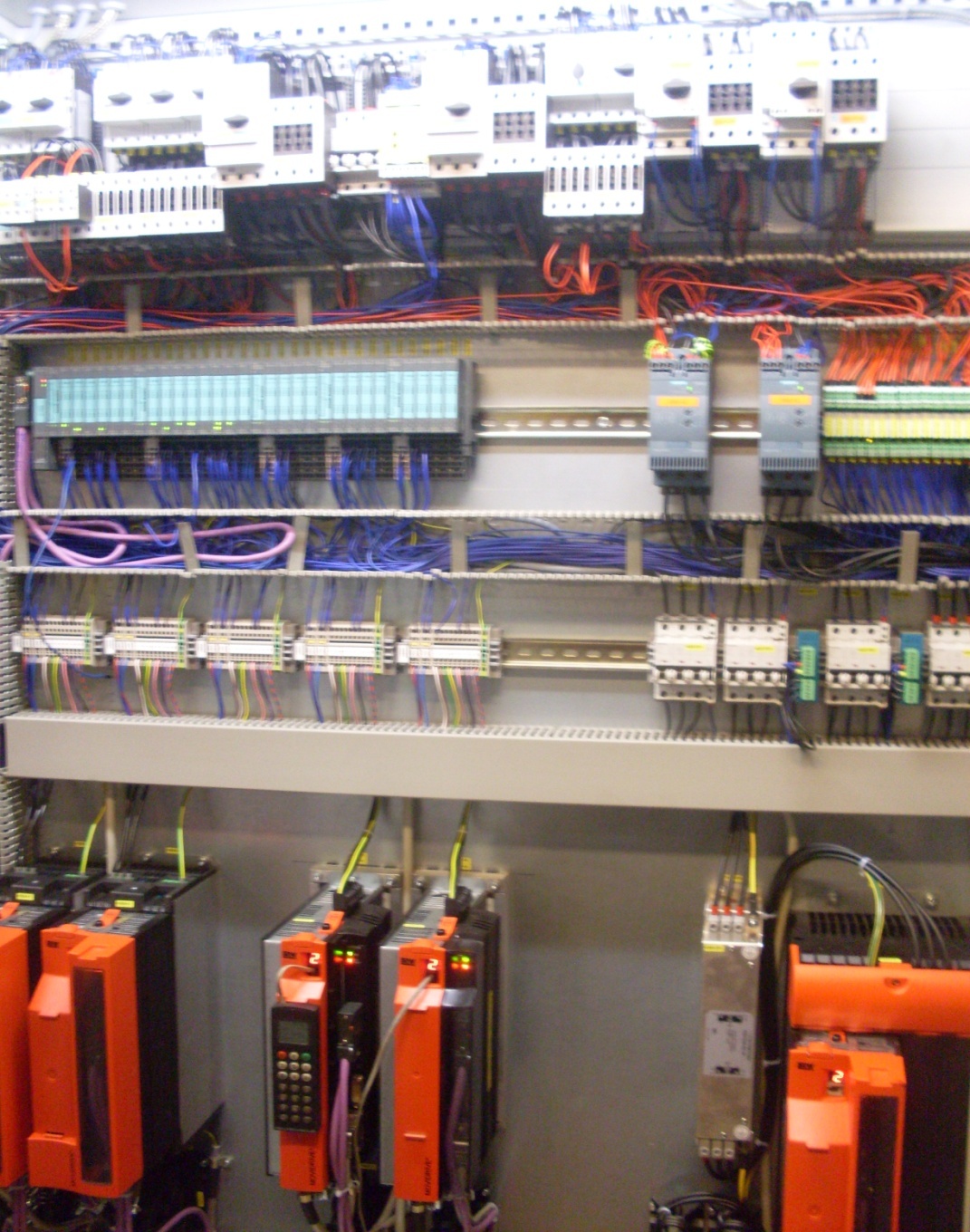 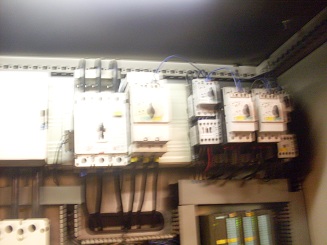 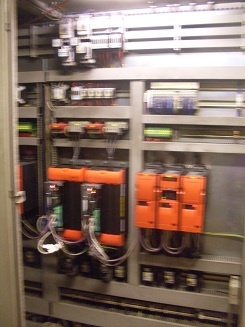 Возможность качественного практического обучения непосредственно на действующем предприятии
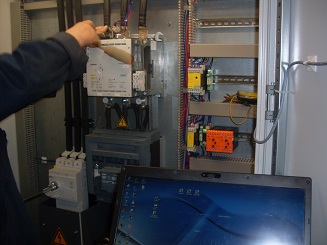 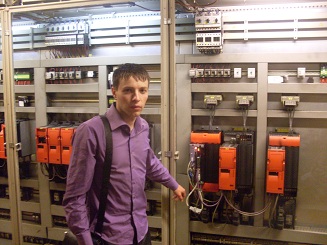 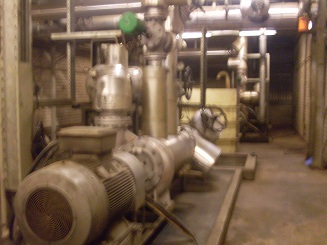 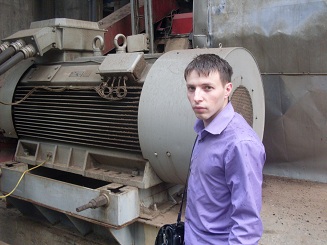 ЖЕЛАЮ УСПЕХОВ
СПАСИБО ЗА ВНИМАНИЕ